Pilot Goed benutten biologische combi-luchtwassers varkenshouderij
Achtergrond
Rapporten WUR 2018-2021; werking van luchtwassers in de praktijk
RAV: 85% ammoniak verwijdering, 80% PM10 en 45% geurverwijdering in de RGV


Regeling geurhinder en veehoudrij aangepast
Rapport geeft een verminderd rendement aan waardoor voor geur aanpassingen zijn gedaan in de RGV wat oorspronkelijk 85% was naar 45% geurverwijdering
Rapport Comissie Biesheuvel
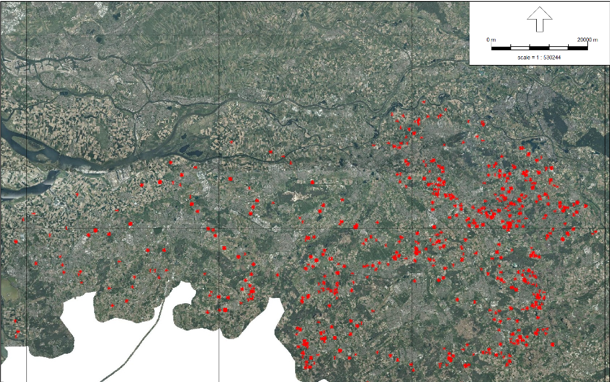 In Noord-Brabant op 1-10-2022, 1752 varkenshouderijen met een biologische combiluchtwasser.
In totaal zijn in Noord-Brabant circa 9000 varkensstallen met een luchtwasser dus ongeveer 20% van de luchtwassers in Noord-Brabant is een biologische combiluchtwasser
Op deze afbeelding staan alle varkenshouderijen in Noord-Brabant weergegeven
Achtergrond
varkensstallen met een hoge uitstoot hebben een groter voordeel uit het verhogen van het ammoniak-, fijnstof- en geurverwijderingsrendement van de biologische combi-luchtwasser.
Door de kennis te vergroten over de werking en het onderhoud van een (biologische combi) luchtwasser kunnen meerdere oorzaken die het verwijderingsrendement verlagen worden voorkomen.
Doel
Het ontwikkelen van een aanpak, waarmee bestaande biologische combi-luchtwassers in varkenshouderijbedrijven in Noord-Brabant goed benut kunnen worden voor ammoniak- (secundair fijnstof) en geurverwijdering, over een periode van twee jaar, zodat deze aanpak landelijk ingezet kan worden om de emissie van ammoniak en geur te verminderen en zo de luchtkwaliteit te verbeteren
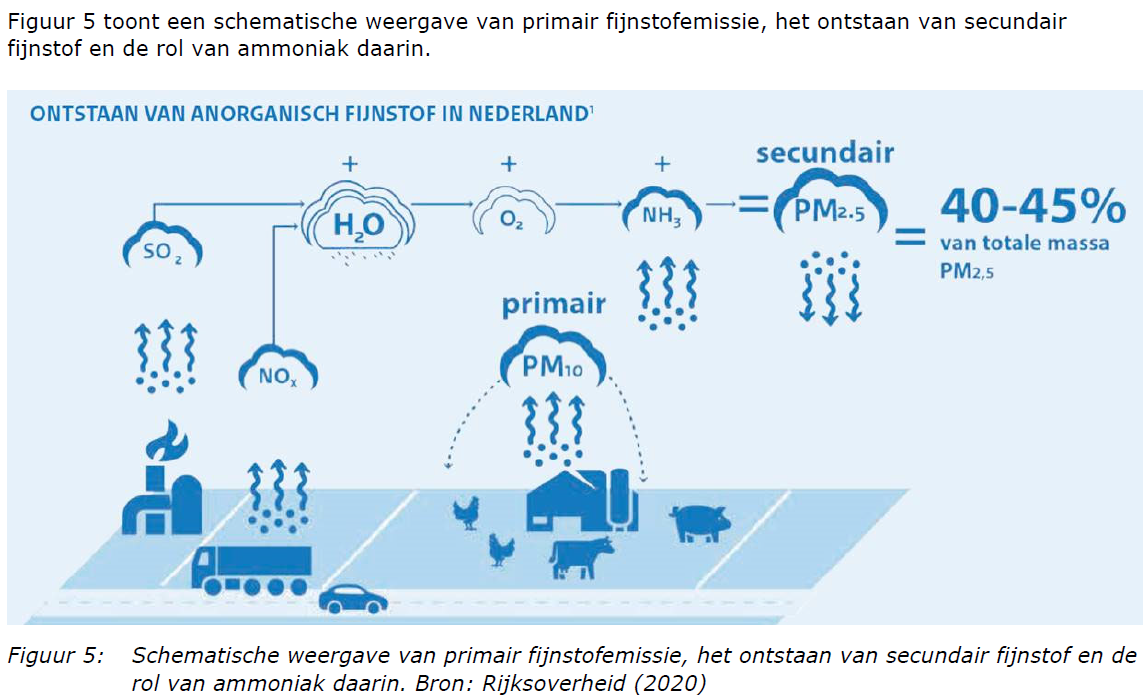 [Speaker Notes: Een gecombineerd luchtwassysteem (combiwasser) is een luchtwassysteem dat minimaal 70% van de ammoniak en fijnstof (PM10) uit de ventilatielucht haalt. En minimaal 60% van het in de lucht aanwezige zeer fijnstof (PM2,5) Voor geur wordt 30 of 45% verwijderd. De combiwasser hoeft niet te zijn opgebouwd uit meerdere wasstappen, maar is het vaak wel.]
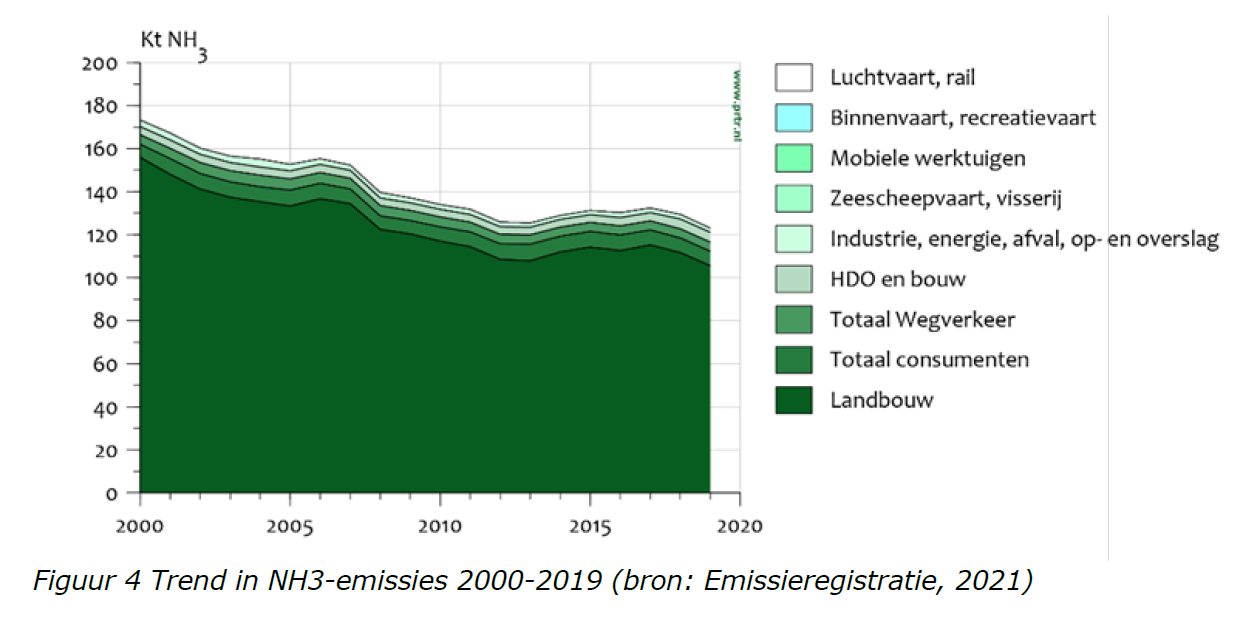 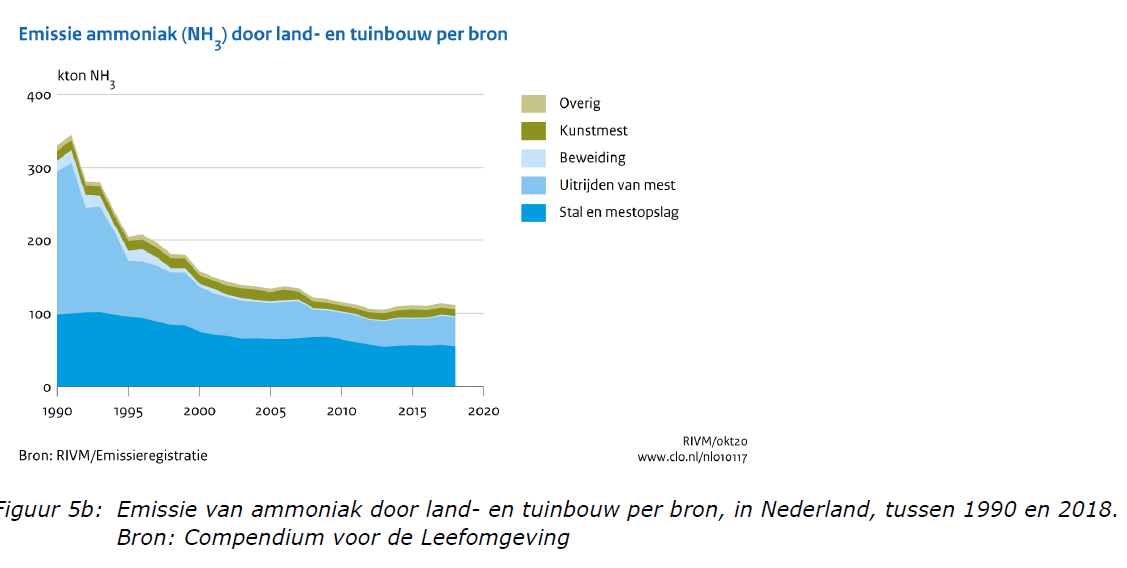 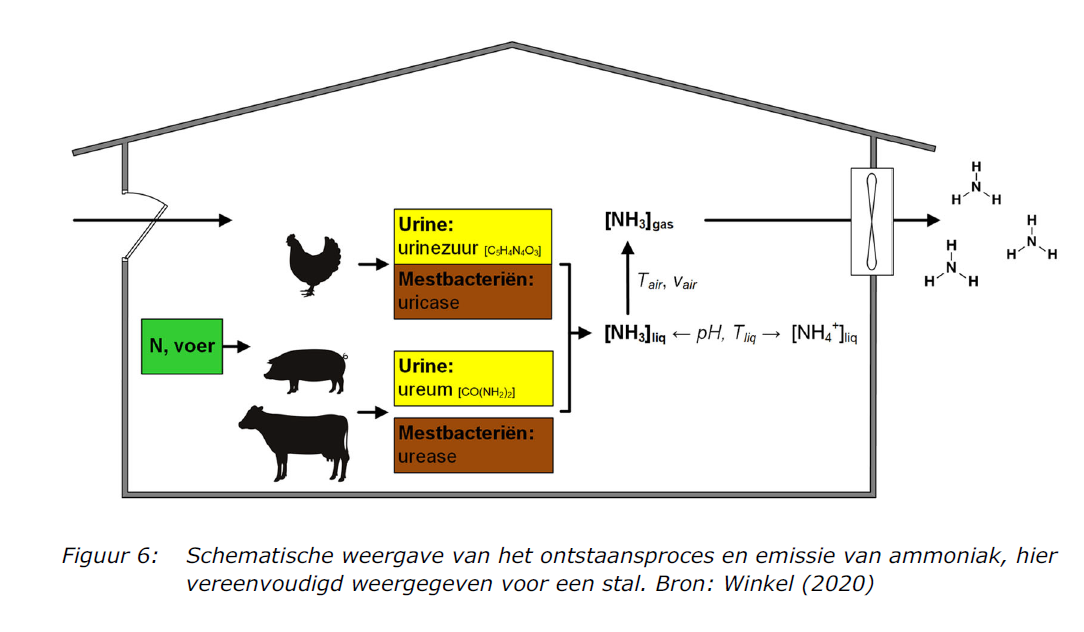 Vragen:
Ervaringen met werking biologische LW?

Wat is een typisch signaal dat de LW niet werkt?
Luchtwassers - Kenniscentrum InfoMil
[Speaker Notes: Type luchtwasser, Opleveringsverklaring, plattegrond tekening, gedragsvoorschriften, electronische monitoring, voorschriften activiteitenbesluit en omgevingsvergunning
Electronische monitoring op electrischiteitsgebruik, waswaterdebiet, spuiwaterdebiet, ph, geleidbaarheid EC. Analyse van afwijkende waarden geeft vaak inzicht in de mogelijke oorzaken van een niet goed werkende wasser. Dit draagt bij aan de oplossing van het probleem.]
Beleidskader L&V Provincie Noord-Brabant
Doelstelling: Op weg naar emissie loze landbouw en gezonde leefomgeving 

Indicator: 
stikstof – en fijnstof emissie veehouderij (ton per jaar)
Streefwaarde: 
dalende trend 

Nulmeting: circa 17 kton stikstof per jaar (2019) en circa 1,7 kton fijnstof (2021)
Relatie met project
Doelstelling: De ammoniak emissie van alle biologische combi luchtwassers in Noord-Brabant daalt in de ideale situatie van 1,3 kton/jaar naar 0,47 kton/jaar, de fijnstof emissie daalt van 0,8 kton/jaar tot 0,5 kton/jaar en de geur emissie daalt van 19.000.000 OuE/s/jaar tot 5.200.000 OuE/s/jaar als alle biologische combi-luchtwassers worden verbeterd naar de ideale situatie.
Resultaat
Het vertalen van de resultaten van de pilot naar een advies dat het effect op de luchtkwaliteit inzichtelijk maakt

Het in beeld brengen van de relatie tussen het goed benutten van biologische combi-luchtwassers en de beleving van positieve gezondheid van omwonenden

Het vertalen van de resultaten van de pilot naar een advies voor opschaling naar een provinciale en landelijke aanpak voor het goed benutten van biologische combi-luchtwassers
Praktijk onderzoek
Looptijd 2,5 jaar van 1 januari 2022 t/m 1 juli 2024
Intensief meetproject door WUR, jaarrond real-time metingen met validatie metingen
4 varkenshouderijen
1 projectgroep per bedrijf (16 bedrijfsbezoeken)
1 expertgroep om de resultaten uit de projectgroepen per locatie te analyseren
Onderzoek in 4 fasen:
0 meting
Stabiele werking luchtwasser
Maatwerk met technische aanpassingen
Resultaten beschrijven in rapport
Uitgangsituatie (0 meting)
zomer 2023

Aanbrengen meetinstallatie (NH3 en Geur)

real-time metingen NH3 met sensoren

validatie sensoren met referentiemethodes

Geurmetingen (bestaande en nieuwe methode)

Vaststellen ammoniak- en geur-verwijderingsrendementen
Collegiale ondersteuning
Samen nieuwe inzichten en/of afwegingen kunnen maken
Inzichten en veranderpunten naar de eigen organisatie communiceren
Vertalen naar handboek
Uitvoering verbeterpunten
Eerste deel 2023

Analyse 0-meting met projectgroep per locatie

Vaststellen verbeterpunten

PH-stabilisatie waswater

Technische verbetering in overleg met leverancier en gebruiker

Management maatregelen uitvoeren
Monitoring verbeterde wasser
Na de zomer 2023

Real time NH3-concentratie sensoren

NH3- referentiemetingen

Geurmetingen (2 methodes)

monitoring proces-parameters
Rapportage resultaten
begin 2024

Vastleggen meetresultaten pilot-bedrijven en bespreken in expertgroep

Analyse resultaten, knelpunten, verbetermogelijkheden

Input voor handboek gebruikers luchtwassers
Kosten en financiering
De kosten van het project zijn begroot op € 735.000

Het project wordt mogelijk gemaakt Door SPUK financiering met een financiële bijdrage van het Ministerie van Infrastructuur & Waterstaat en Provincie Noord-Brabant.
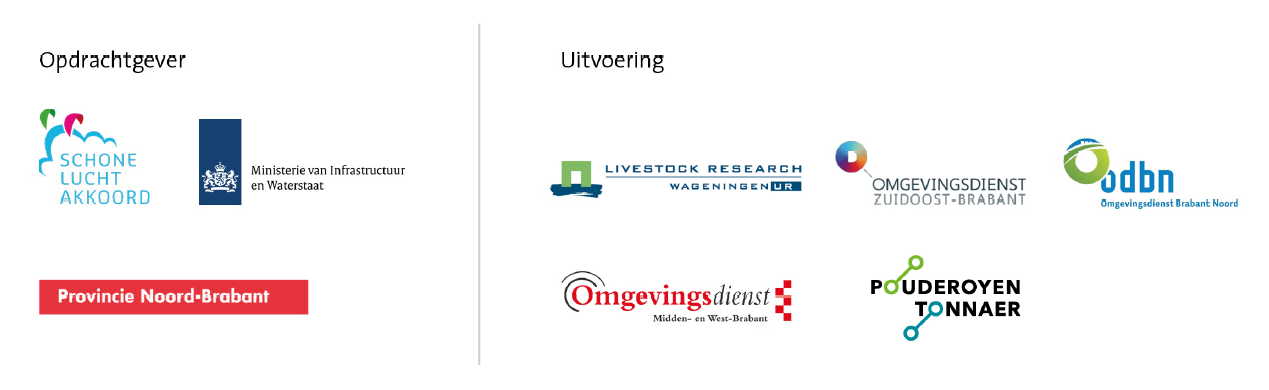 Partners:
Min I&W
Omgevingsdiensten

Afstemming met:
Luchtwasser fabrikanten
ZLTO
Brabants burger platform
POV
GGD
Vragen:
Ervaringen met werkboek maken?

Ideeën voor communicatie middelen?